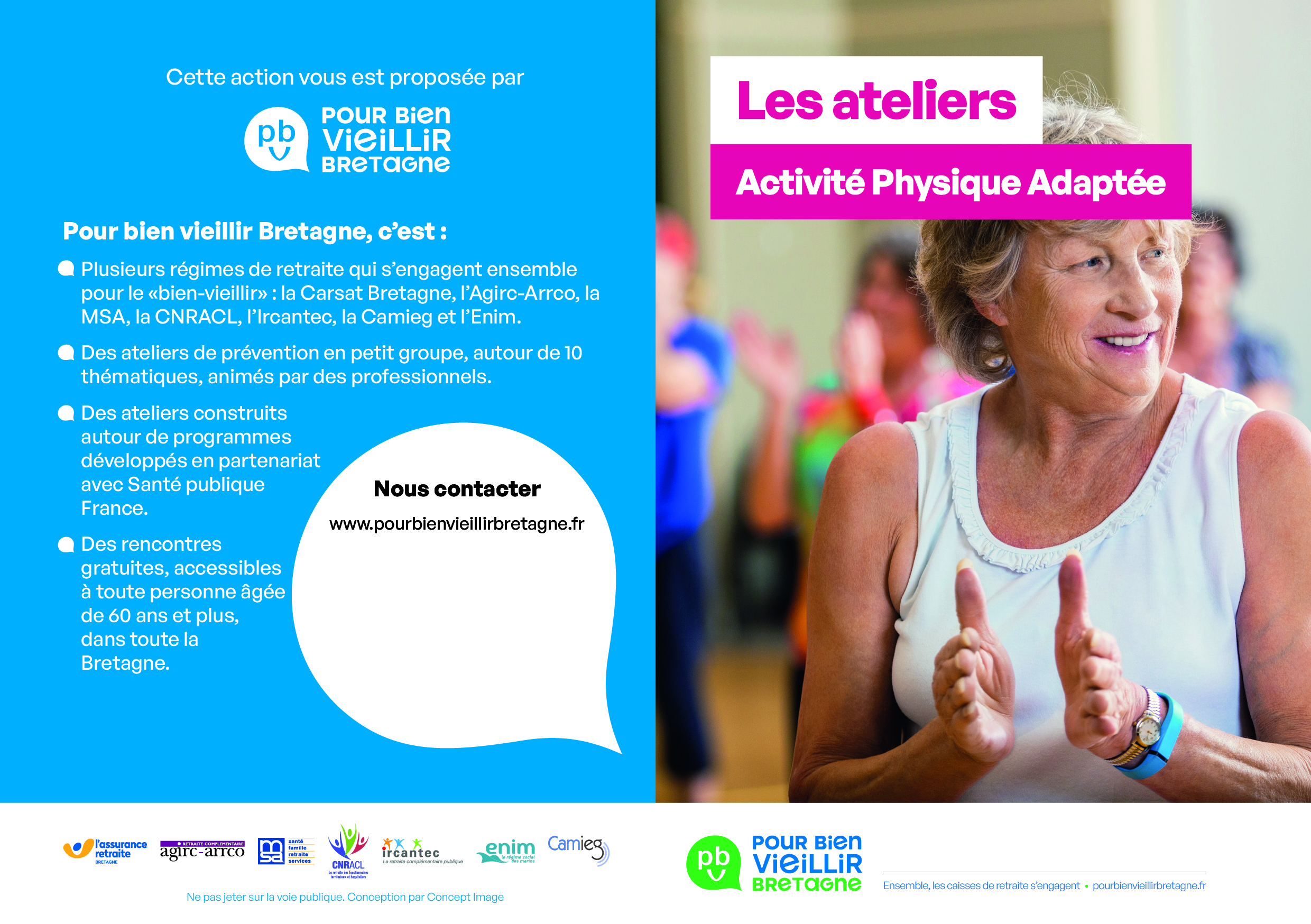 Réunion d’information 
Mardi 22 avril 
Maison des associations
1 rue Jean Feuillet
Guémené sur Scorff
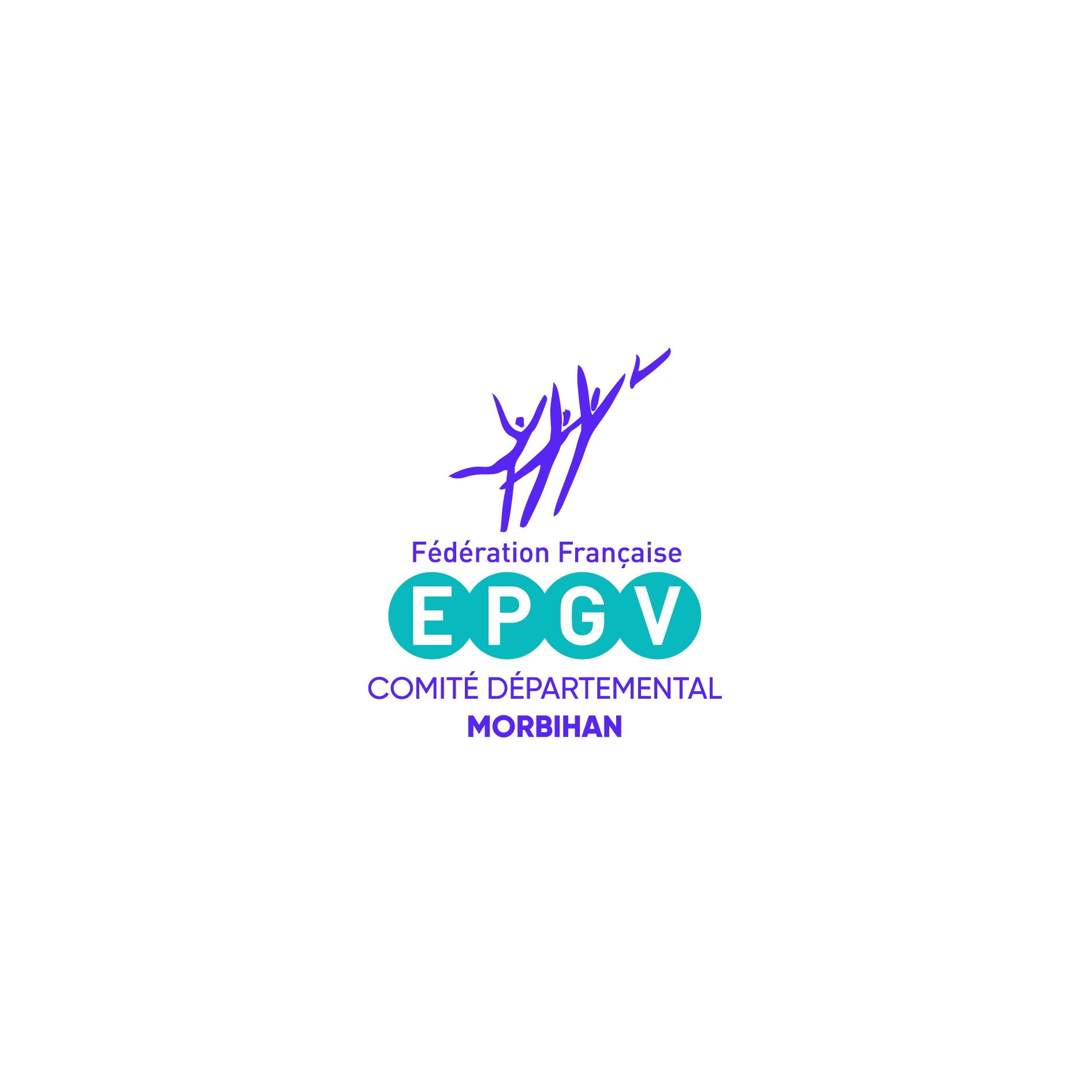 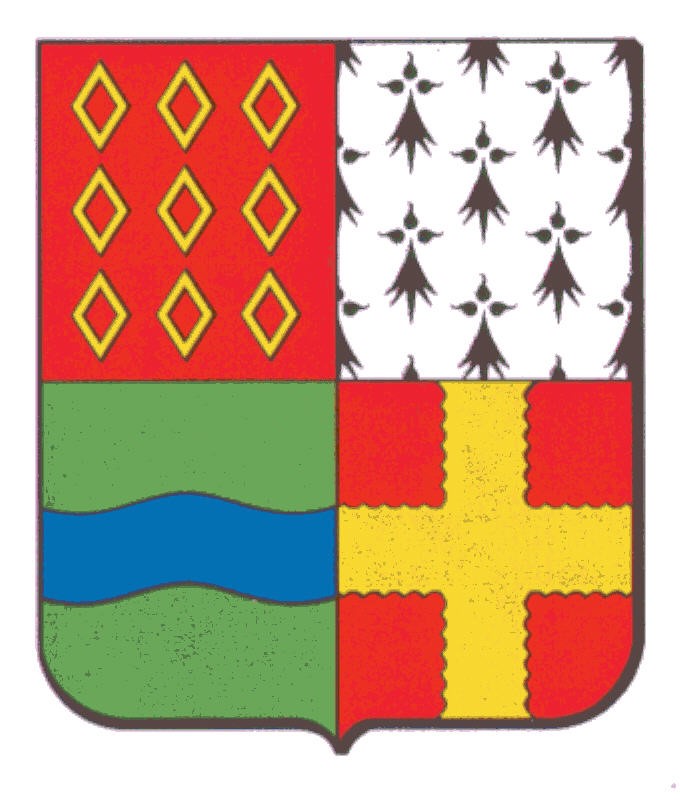 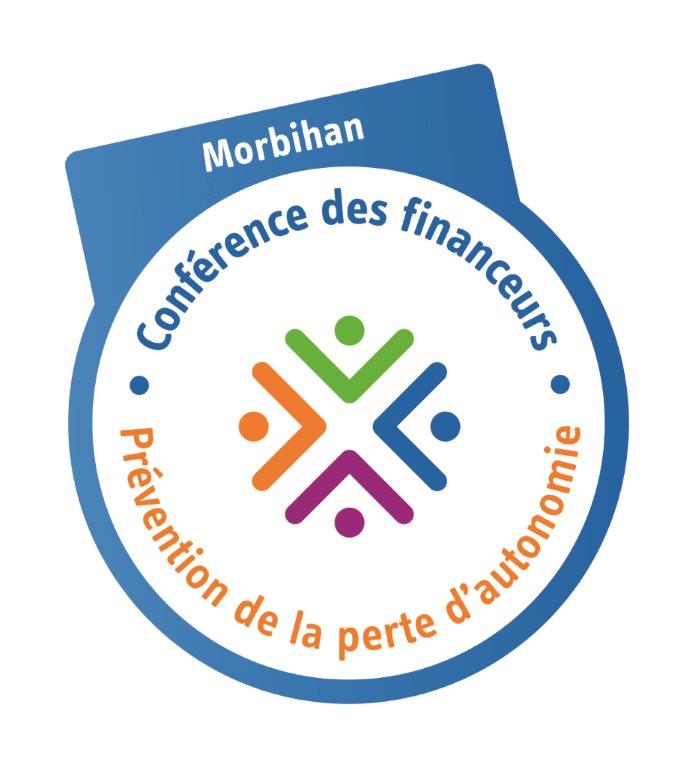 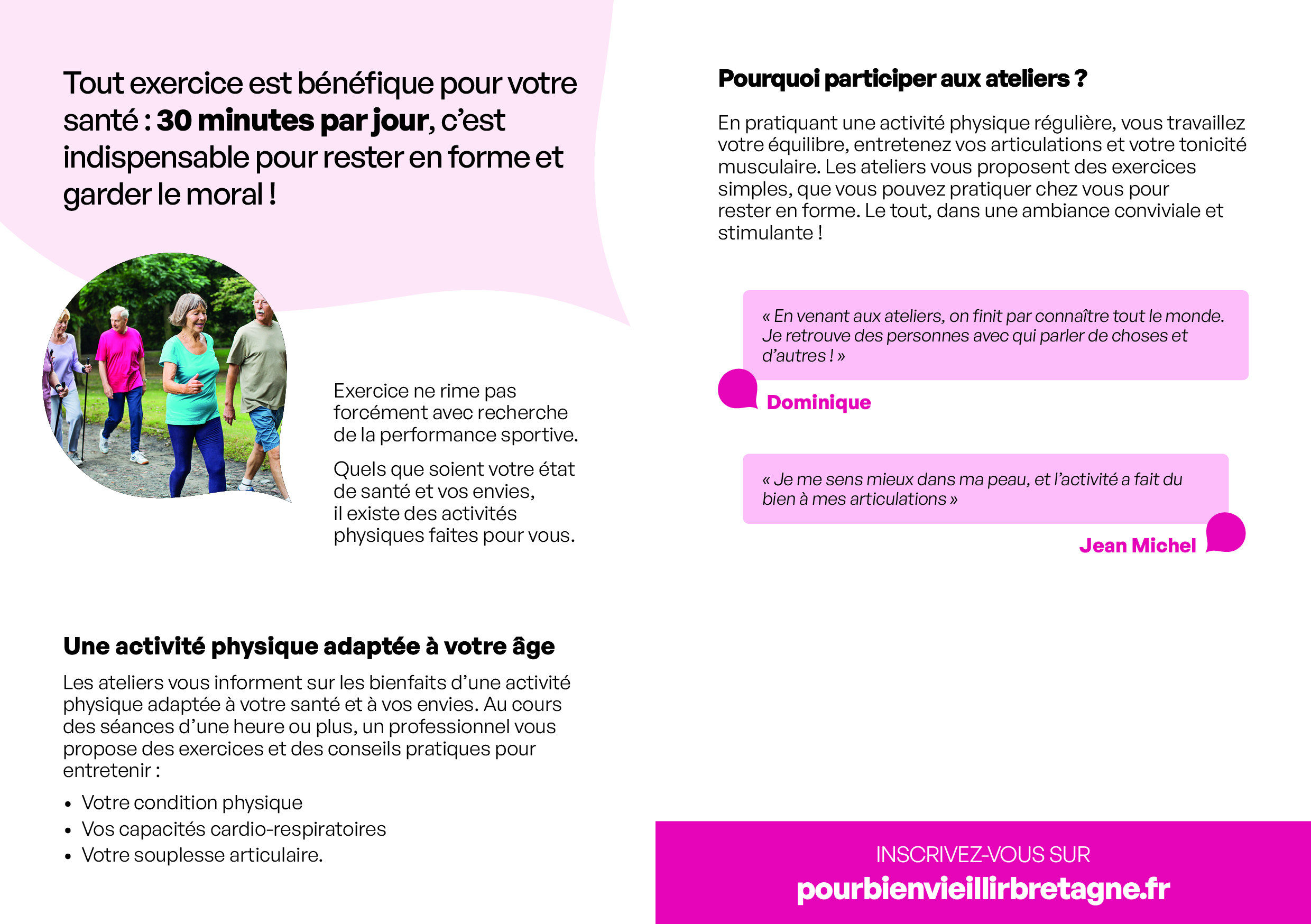 10 séances APA encadrées par Maryline LUTZ, Animatrice diplômée 
Salle du dojo, 1 rue Jean Feuillet,
 Guémené sur Scorff, de 16h00 à 17h00 
Tous les mardis du 29 avril au 01 juillet
8 à 15 personnes sur le programme avec un certificat médical obligatoire. 
Inscriptions: 06 75 10 00 82